МДОУ «Детский сад «ЭНЖЕ»Презентация  по экологиив средней группе
«Весенняя прогулка»
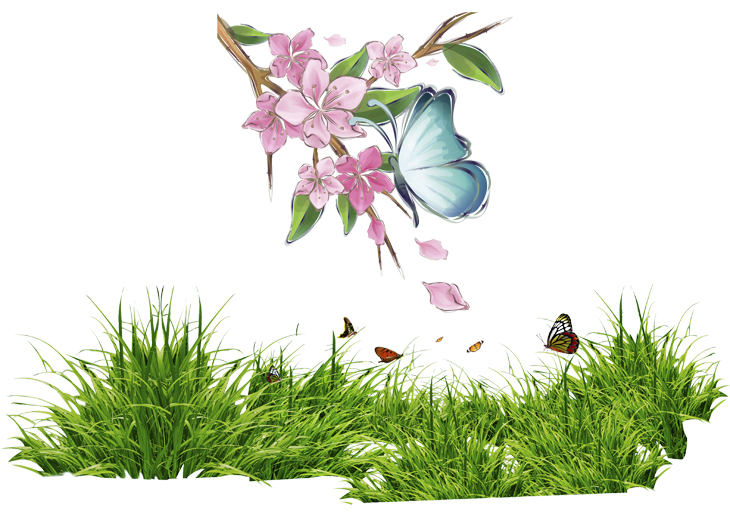 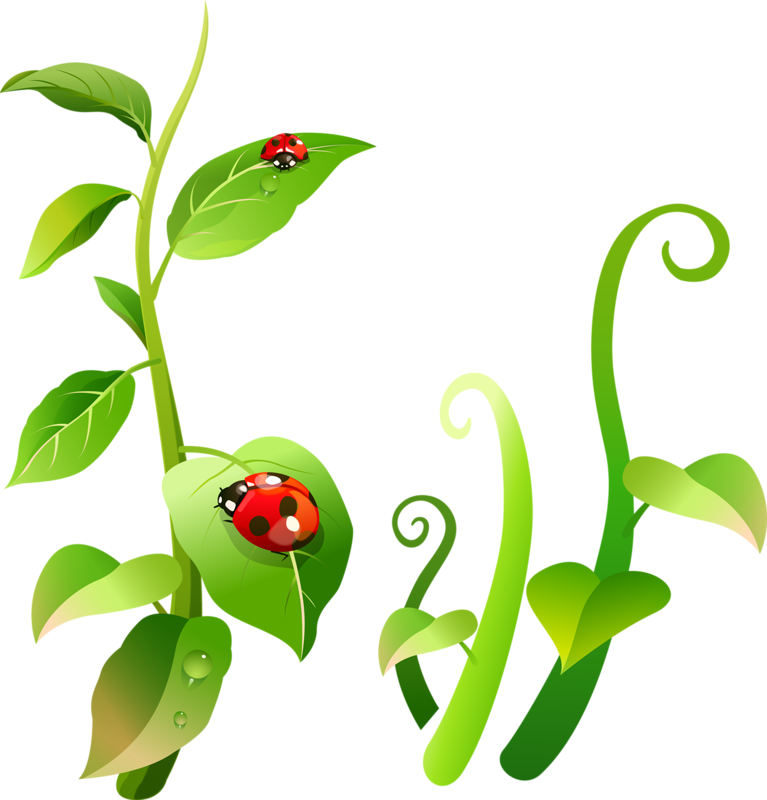 Выполнила воспитатель:Зубер И.М.
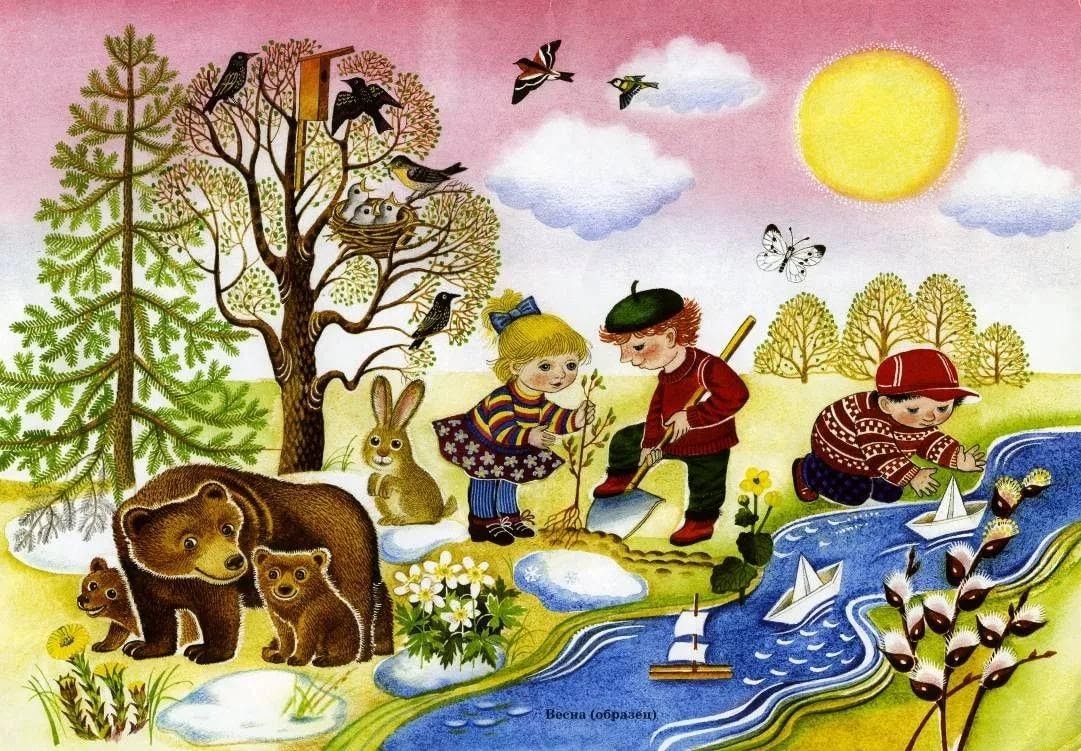 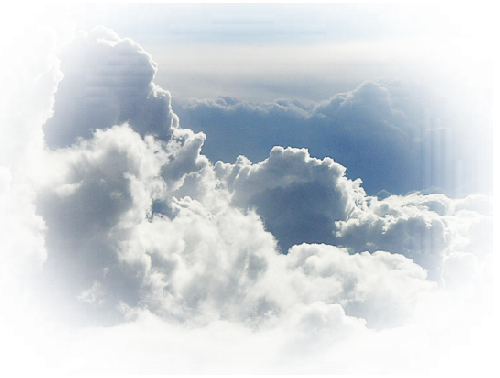 Ждет нас в гости друг зеленый, Ждут березки, липы, клены, Травы, птицы и цветыНебывалой красоты.Сосны, ели до небес,Друг зеленый, это…(лес).
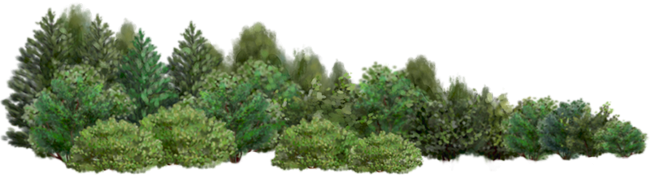 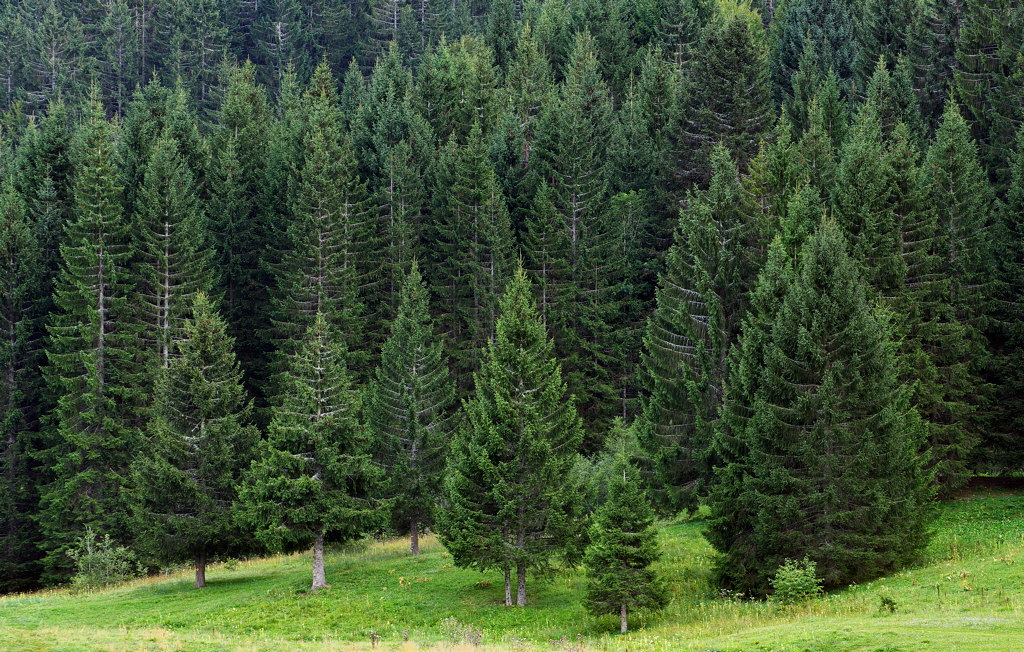 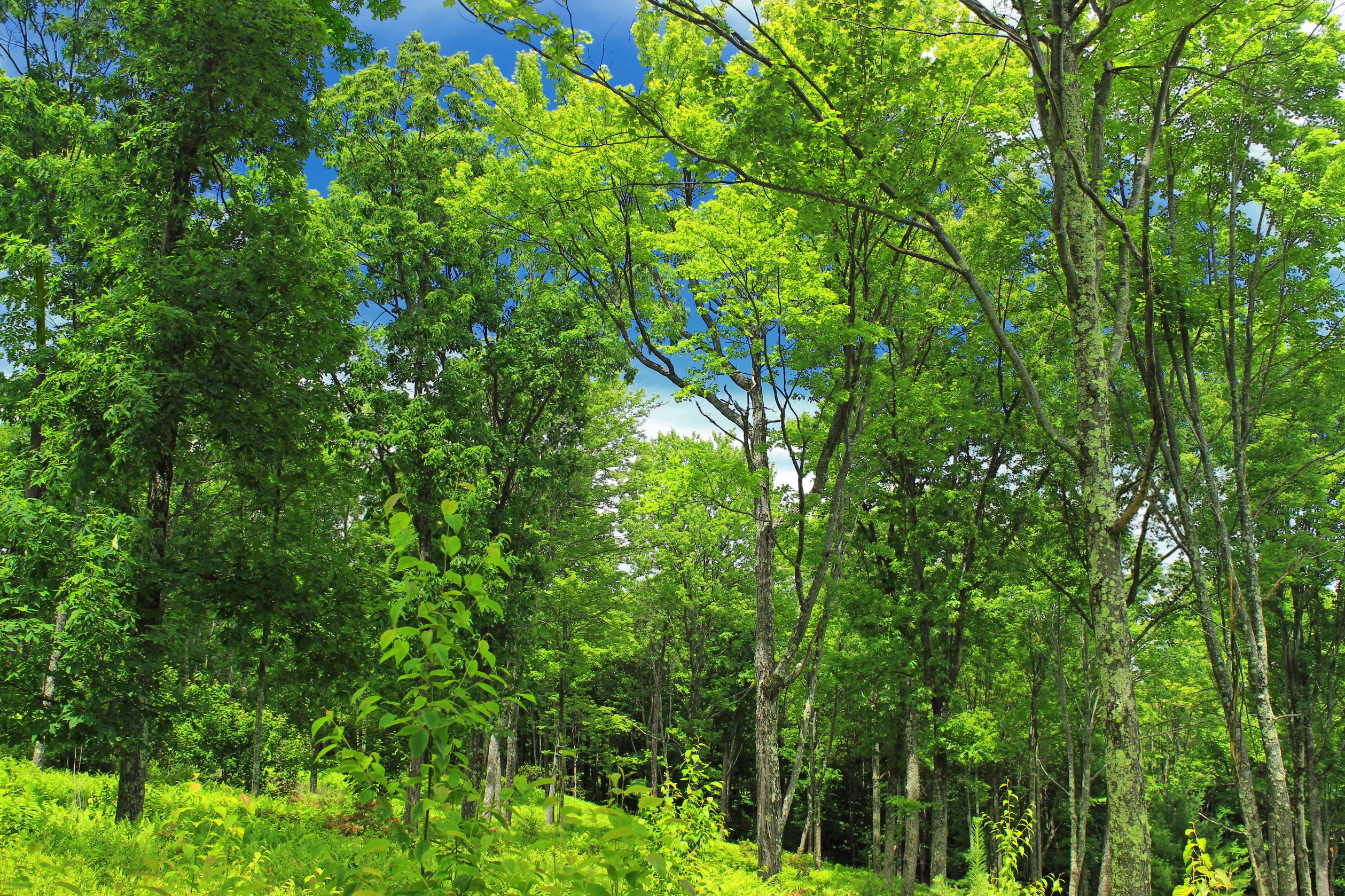 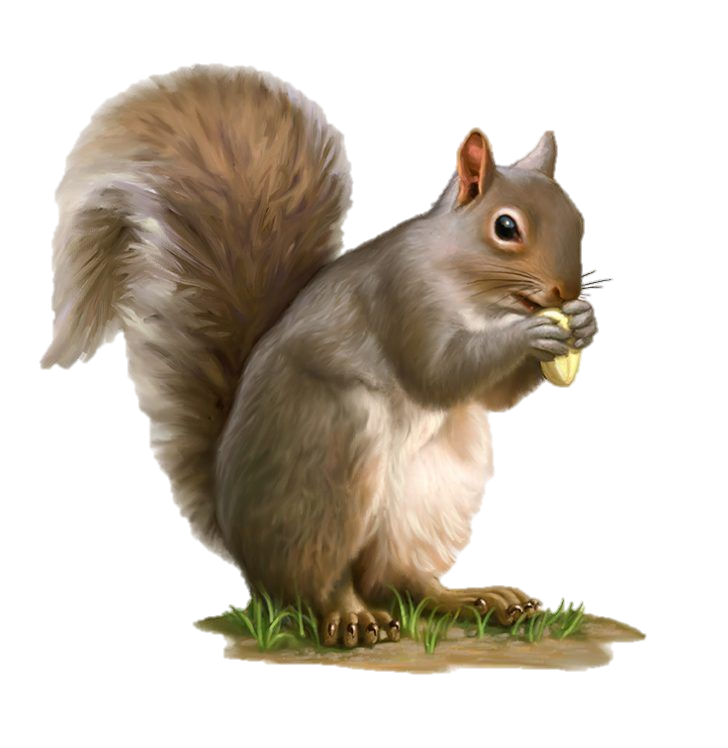 Кто весной просыпаются от спячки?
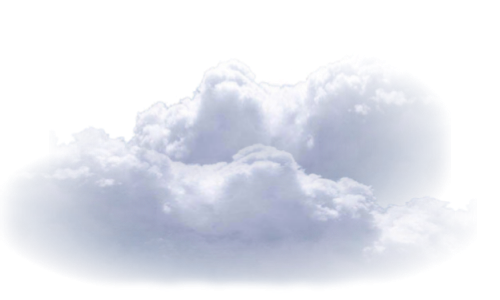 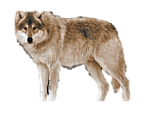 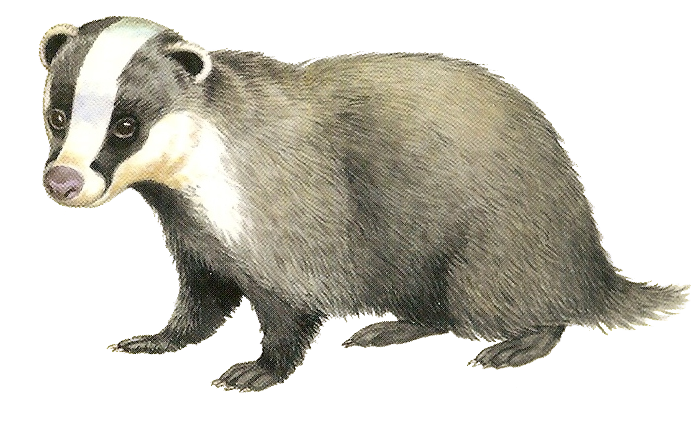 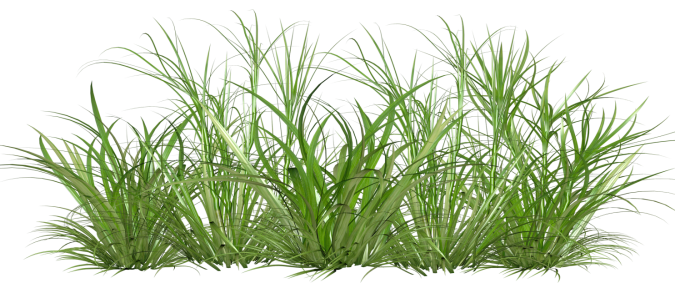 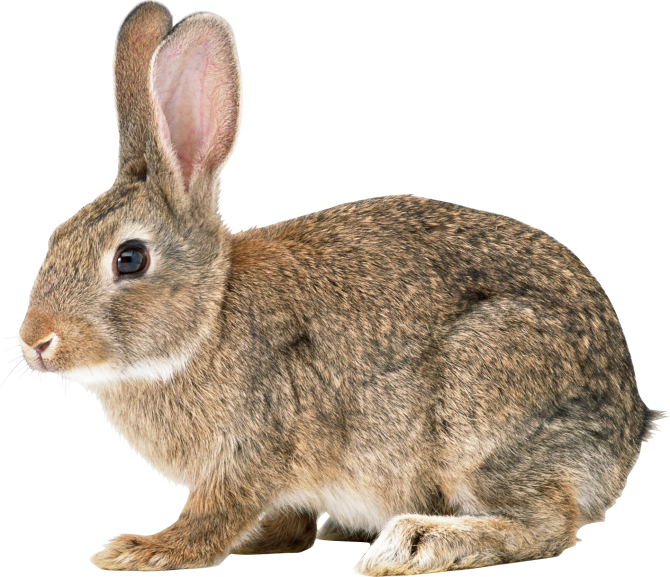 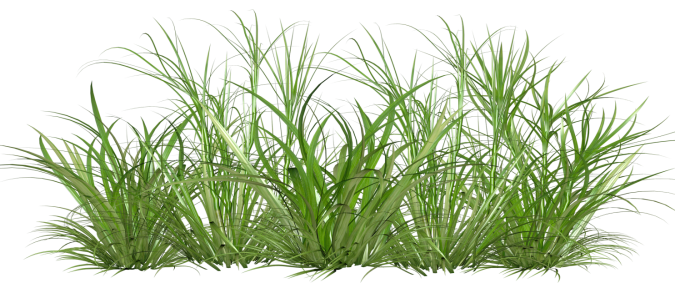 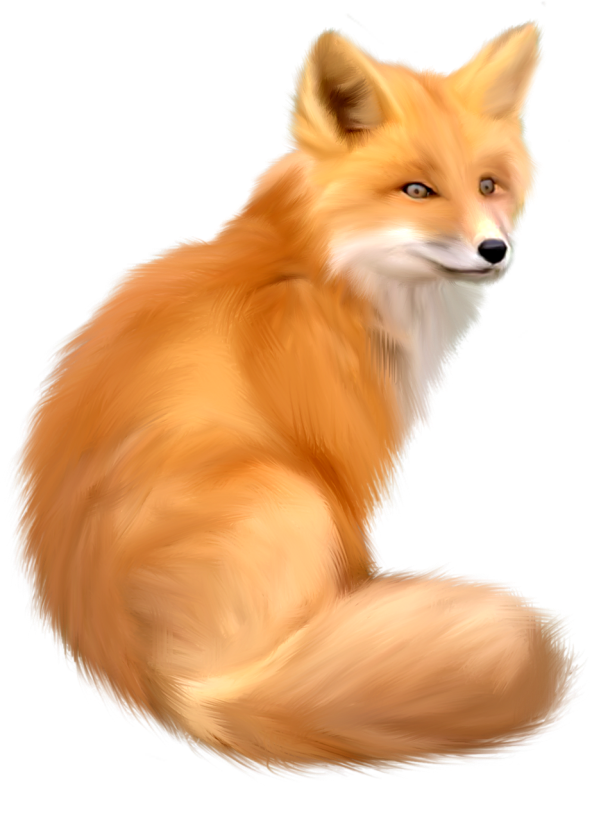 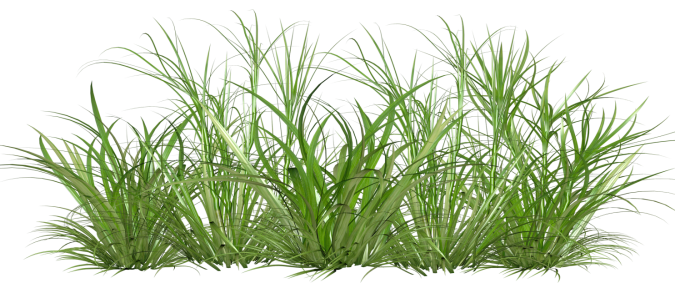 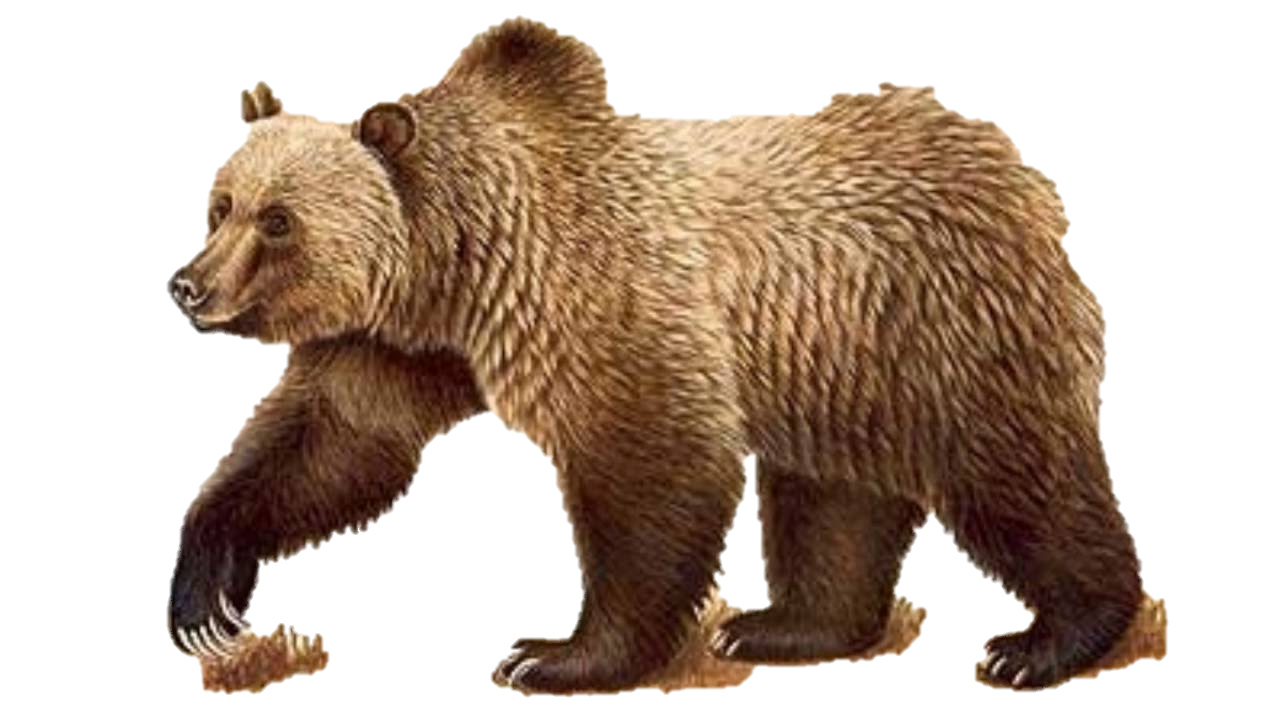 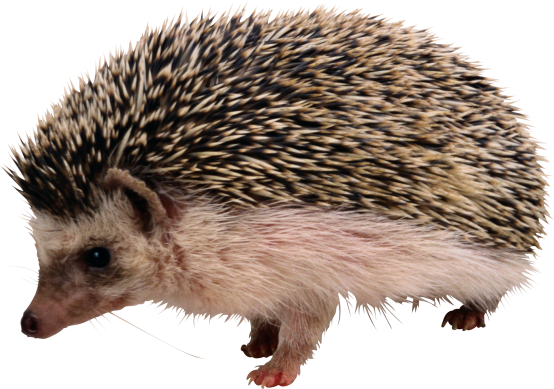 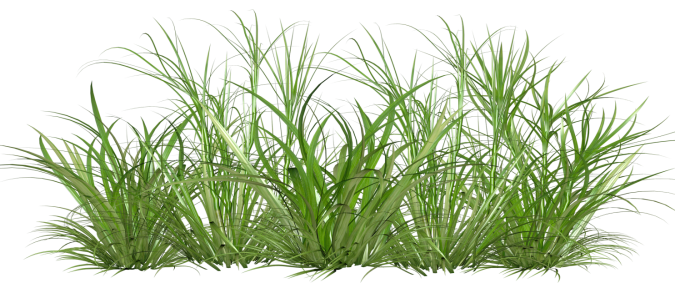 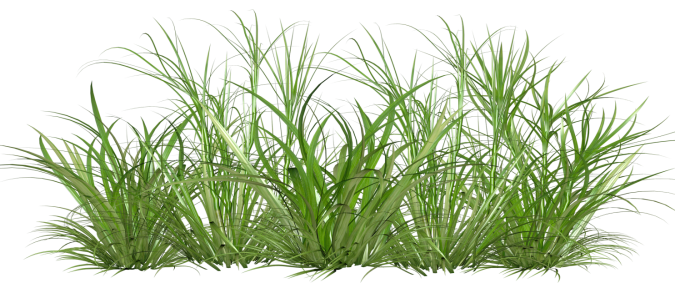 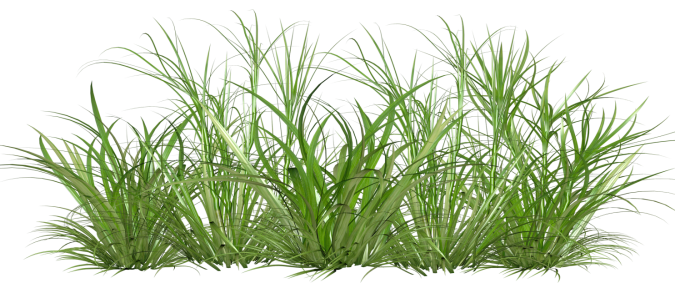 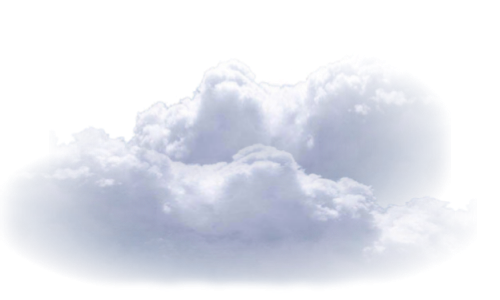 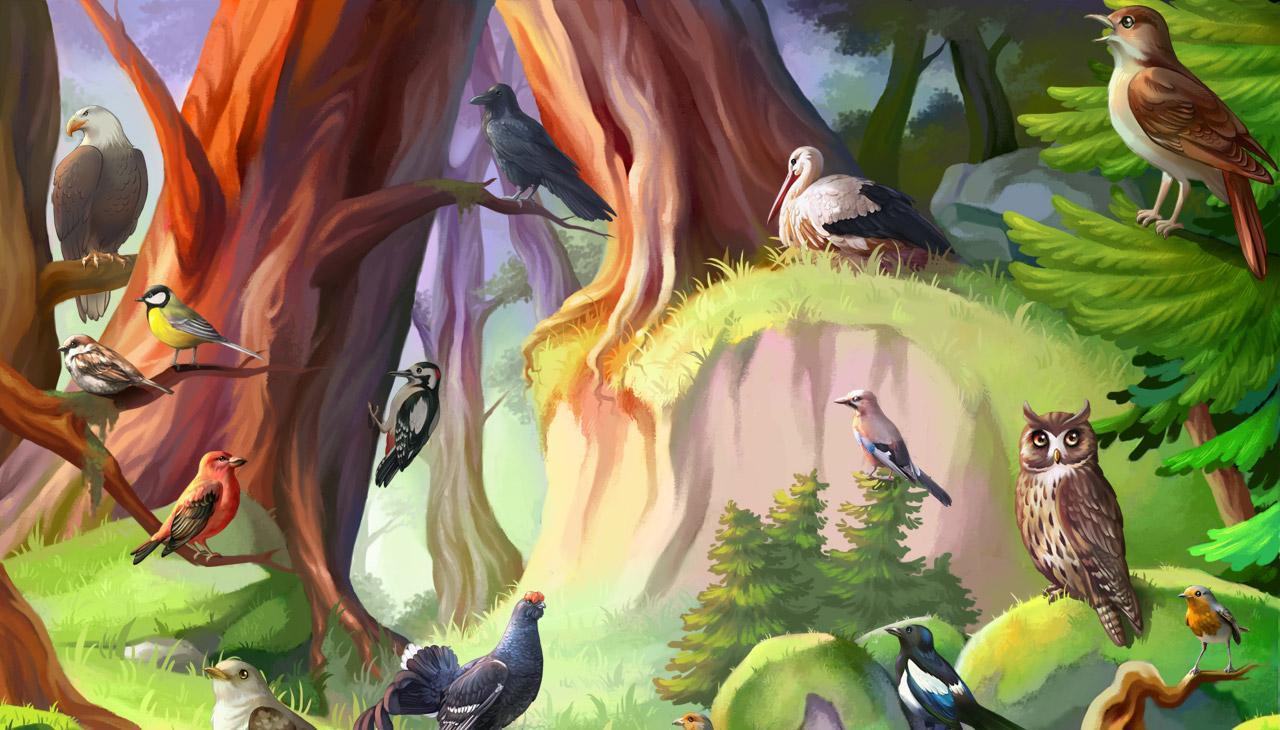 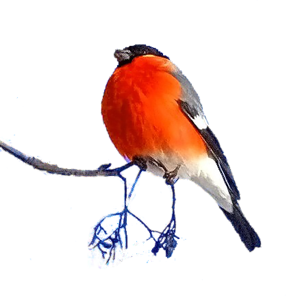 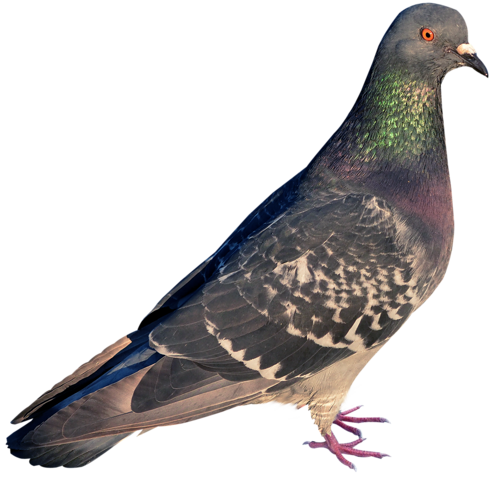 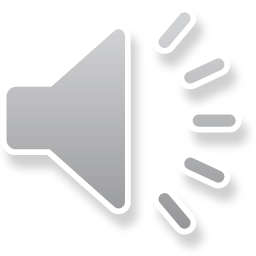 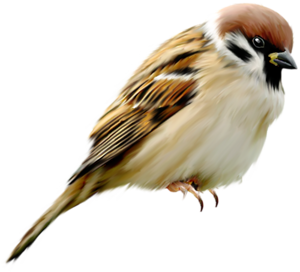 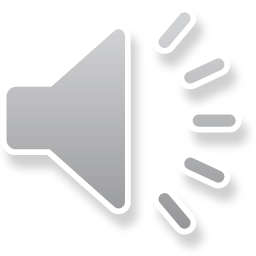 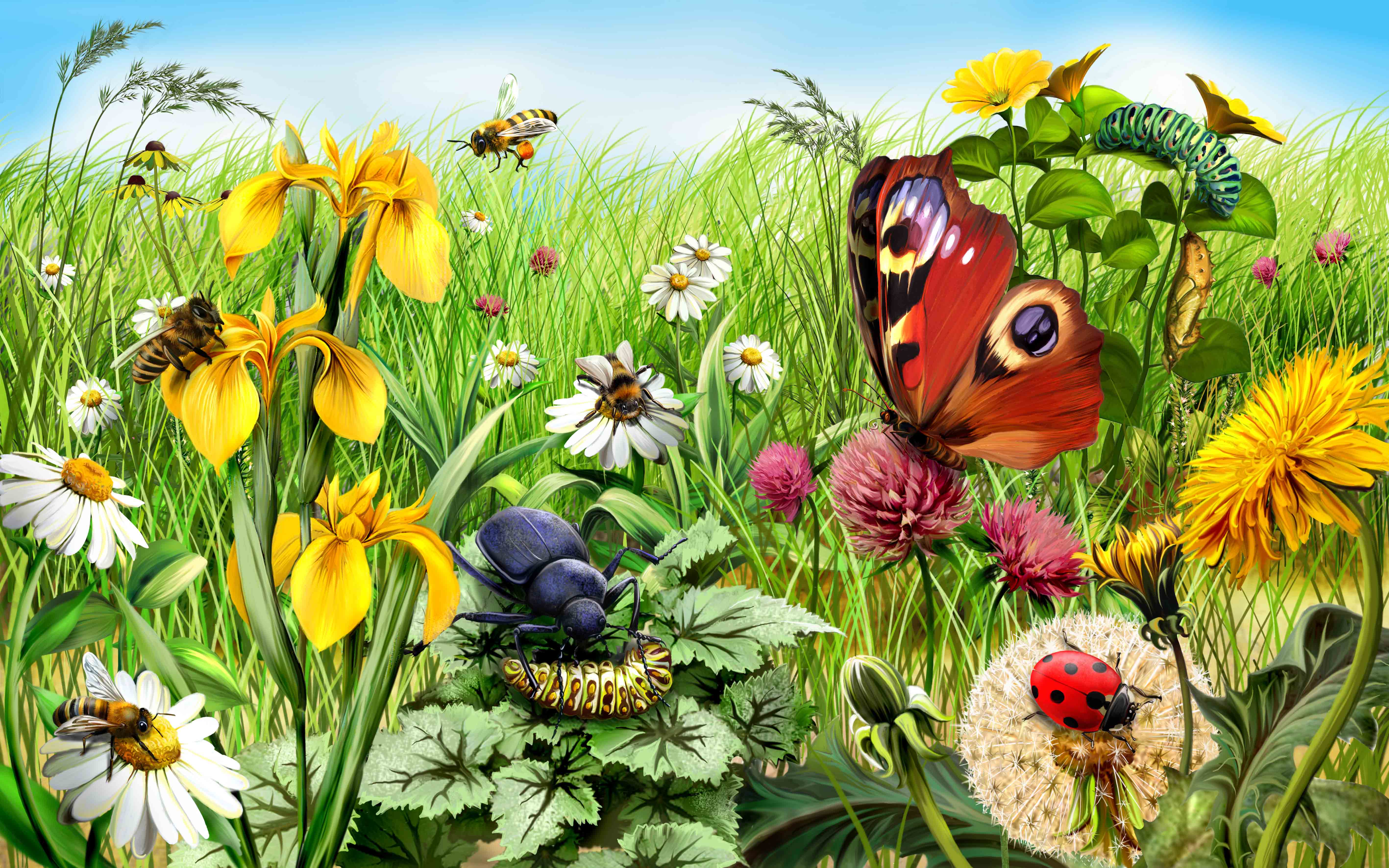 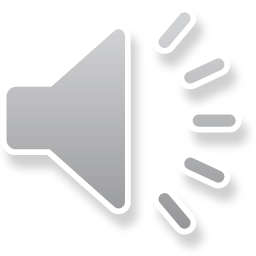 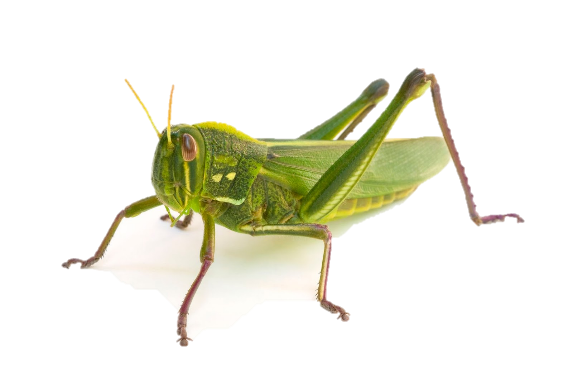 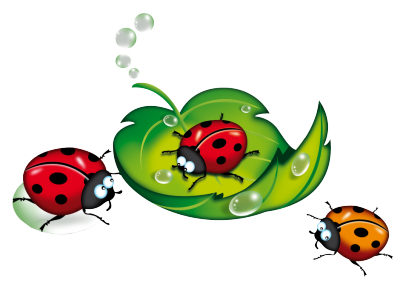 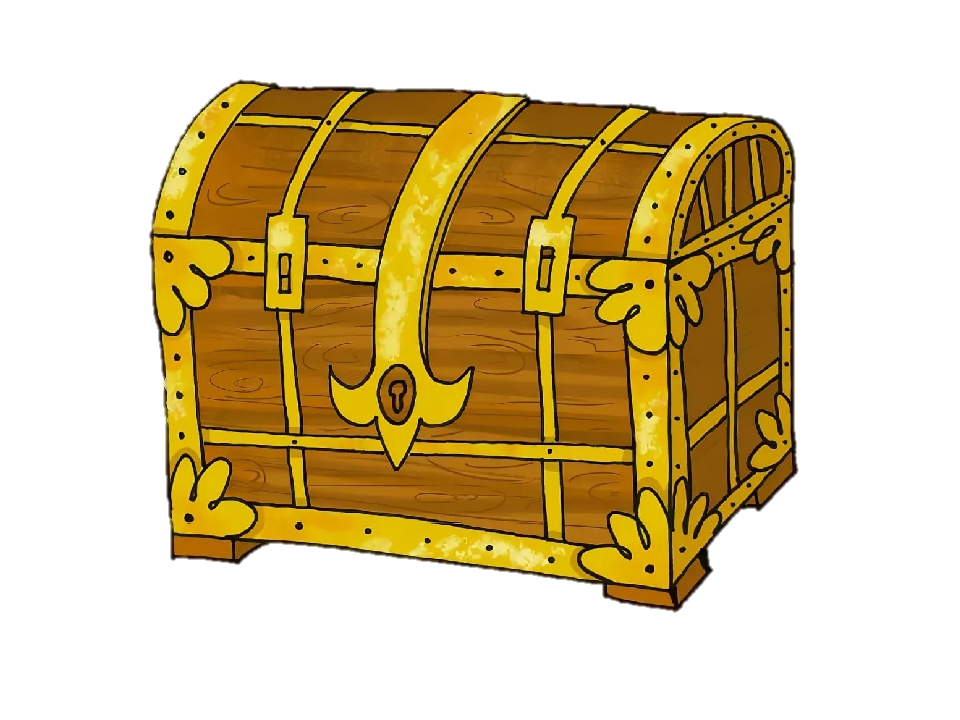 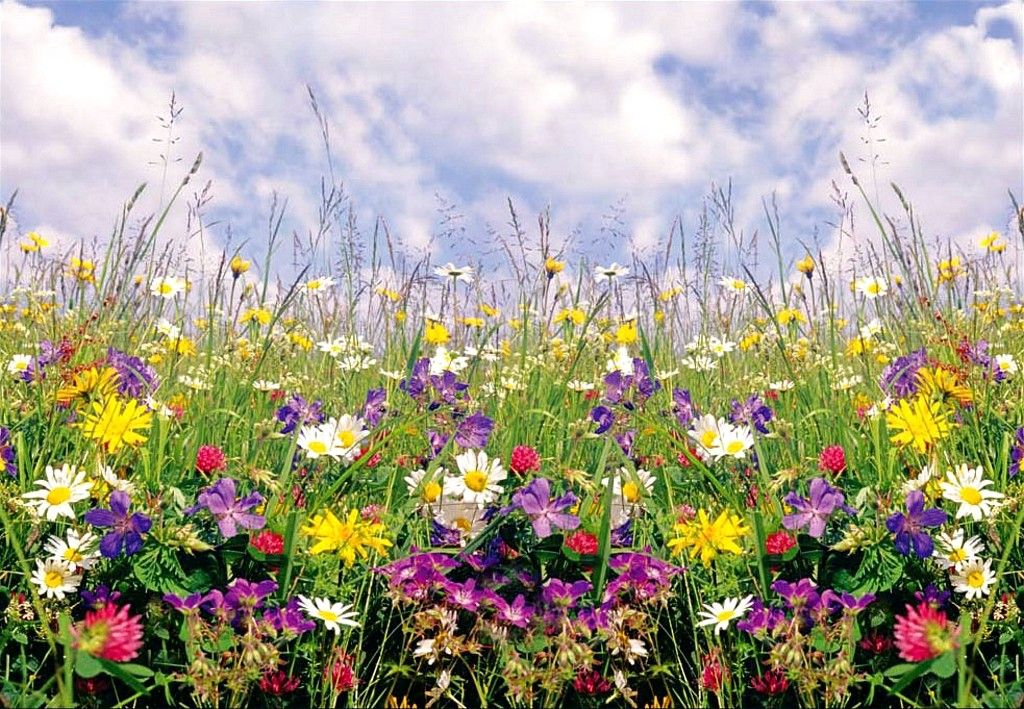 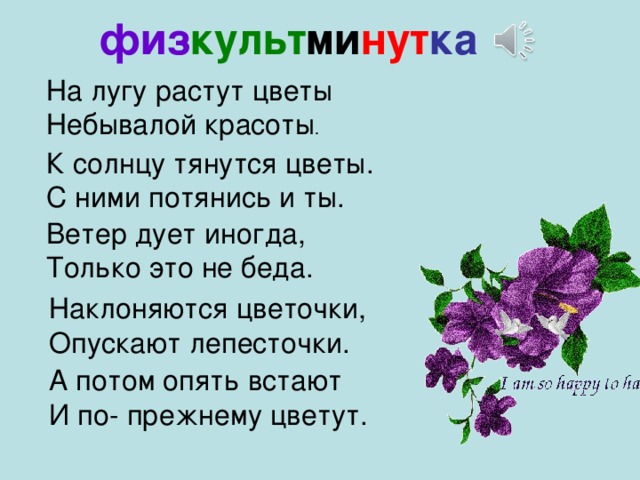 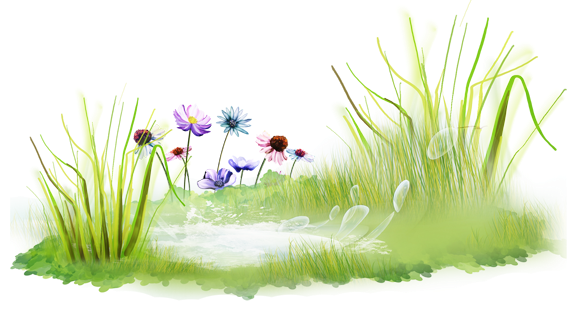 Спасибо за внимание